MIRS競技会2015
MIRSAK
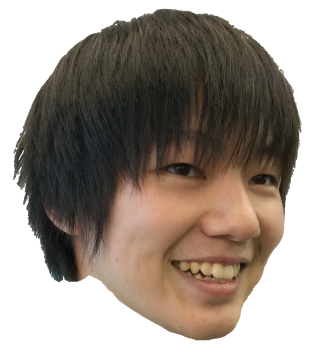 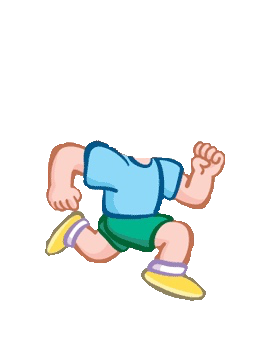 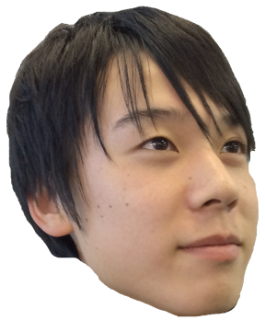 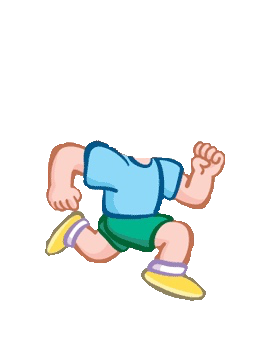 Micro Intelligent Robot for Security Auto Keeping
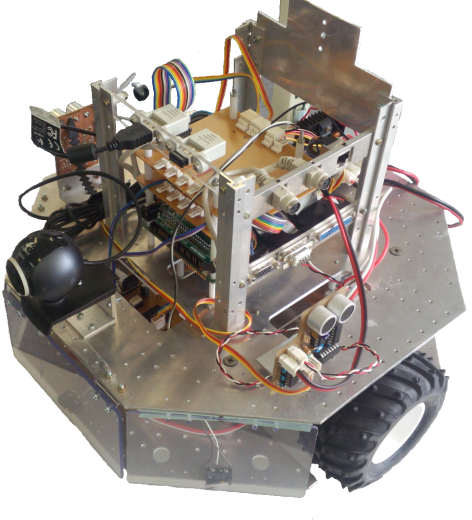 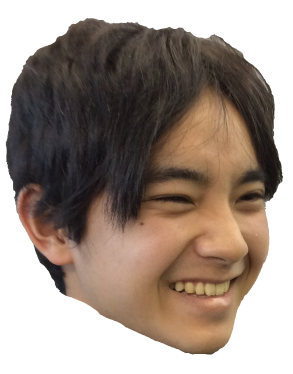 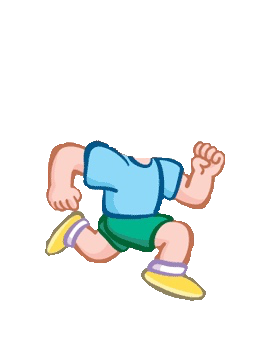 MIRS
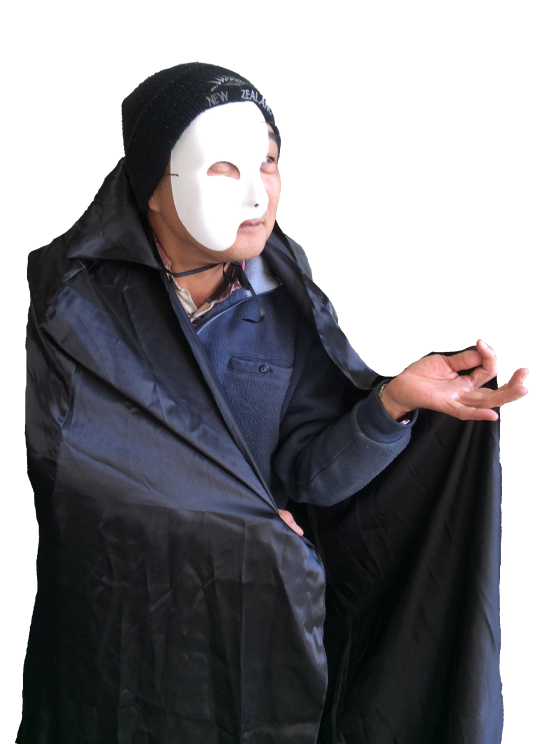 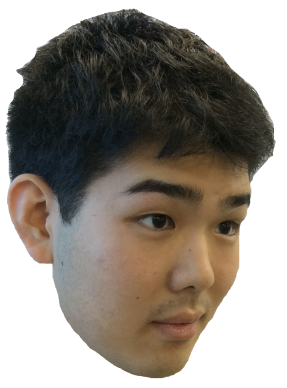 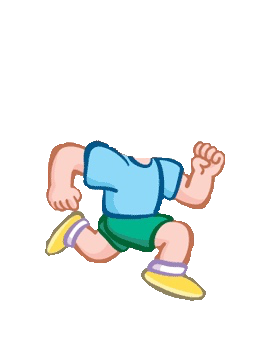 巡回警備中のMIRSの前に怪盗が現れた！
果たして怪盗を捕まえることができるのか…
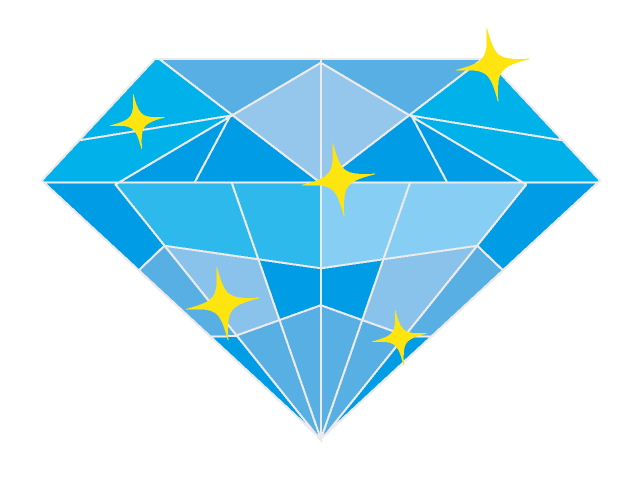 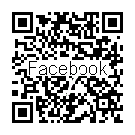 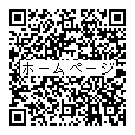 Check!
アルディーノ
怪盗 Arduino
主催　沼津高専 電子制御工学科
日付　平成27年1月26日(月)
時間　14:50～16:30
場所　沼津高専  第2体育館